From the Jet Folks
Polarization Vs Fills
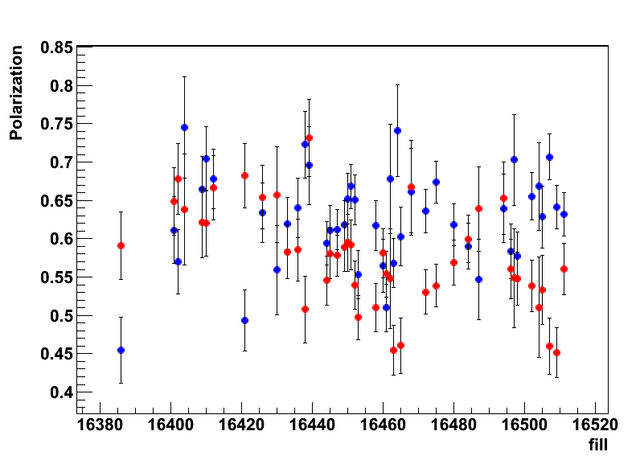 Polarization Decay in Store
Fills 16502-16511
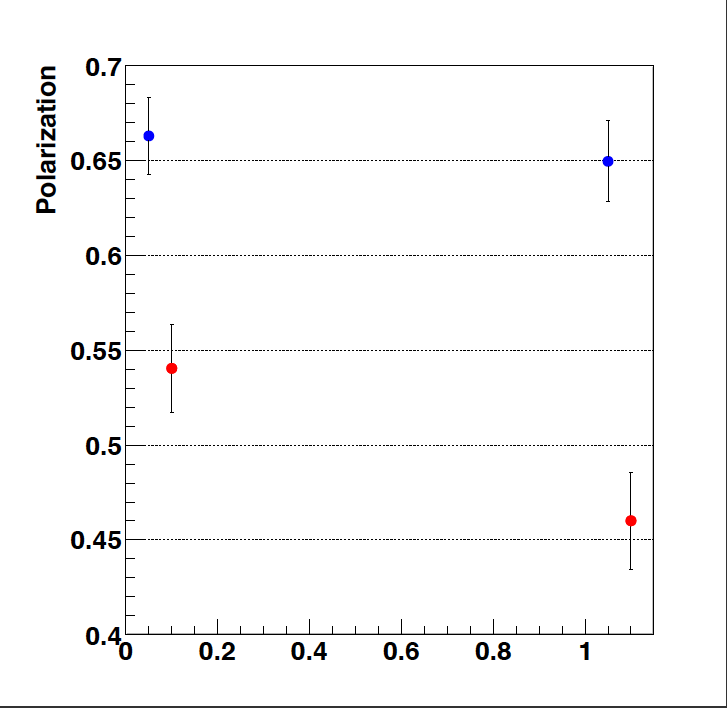 Blue Beam
1st half / 2nd half
Yellow Beam
1st half/ 2nd half